CHaPter 7: Family Relationships
Unit 3: Healthy and Safe Relationships
Objectives
Discuss how relationships with family members influence your overall health

Understand how to strengthen family relationships

Note that families may seek outside help in order to deal with serious conflict
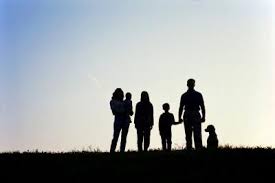 HEalthy Family Relationships
Lesson One
Types of Families
Siblings: brothers and sisters
_________  ____________: two parents and one or more children living in the same place
Single-parent families: Families with one parent caring for one or more children
Blended Families: a married couple and their children from previous marriages
Extended Families: family that includes additional relatives beyond parents and children
Adoptive Families: a parent or parents and one more adopted children
Foster Families: temporary placement of children in the homes of adults who are not related to them
Family and Health
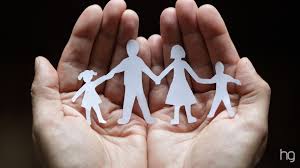 Your family members contribute to your health
Provide medical care
Set limits on behavior
Teach health skills
Promoting Mental and Emotional Health
As you age, you rely less on family for physical needs, but still count on them to assist with mental and emotional needs
Provide a safe environment for you to express emotion—in return family members offer support
Affirmation: positive feedback that helps others feel appreciated and supported
Celebrate achievements with you
Promoting Social Health
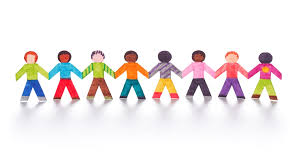 Families promote social health by teaching you values
Responsibility, honesty, respect
Families promote social health by passing down traditions
Lighting candles at Kwanzaa
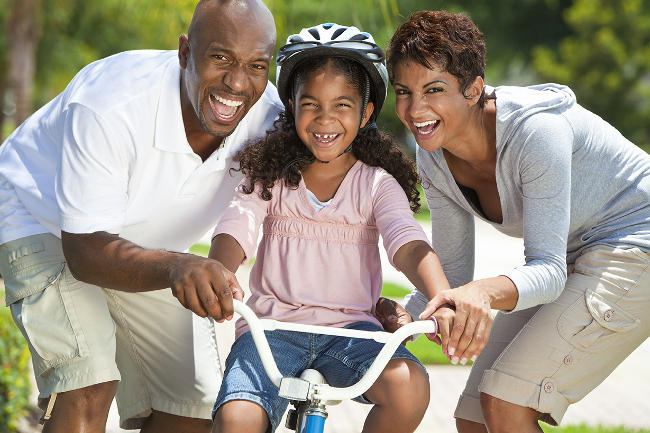 Strengthening Family Relationships
Lesson Two
Characteristics of Strong Families
Good Communication
Caring and Support
Respect
Commitment
Trust
Changes in Family Structure
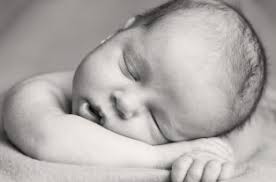 Birth and Adoption
Separation and Divorce:
Separation:
Divorce:
Custody:
Remarriage
Death of a Family Member
Changes in Family Circumstance
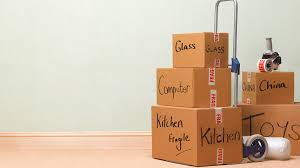 Moving to a new home
Changes in the Family's Financial situation
Illness and disability
Alcohol and other Drug Abuse
Help For Families
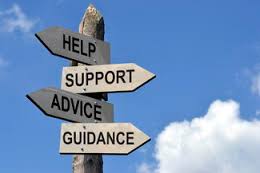 Lesson Three
Violence in Families
Abuse: The physical, mental, emotional, or sexual mistreatment of one person by another 

Domestic Violence: acts of violence involving family members
Abuse
Spousal Abuse: 

_________________: domestic abuse directed at a child
_________________: the failure to provide for a child's basic needs

Elder Abuse: the abuse or neglect of older family members
Effects of Abuse
Domestic abuse can cause physical injuries and emotional harm

Cycle of Violence: Pattern of repeating violent or abusive behaviors from one generation to the next

Children should seek help from an adult they trust
The Three R's of Stopping Domestic Abuse
Recognize

Resist

Report
Where to Get Help
Family Counseling Services
Support Groups
Community Services
Crisis Center: a facility that offers advice and support to people dealing with personal emergencis
Law Enforcement Officials
Hospitals or Clinics
Faith Communities
Resource
Bronson, Mary H. Florida Health. McGraw-Hill, 2015.